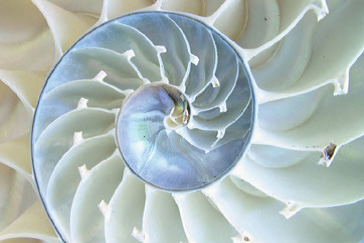 The Beauty of The Golden Ratio In Art
by Debra Troyanos
The Golden Ratio is also known as:
The Golden Proportion, The Golden Mean or 
The Divine Proportion
It is found everywhere in Nature and is believed to be the proportion of creation
Spiral of Hurricane Irene
It is found in seashells, plants
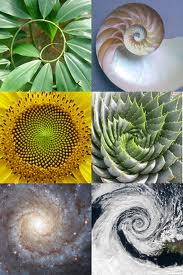 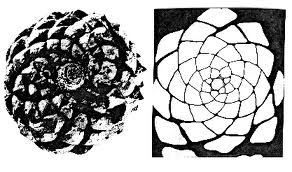 It is seen in the design of the cosmos, our universe
The Golden Ratio is considered the most pleasing to the human eye, and the proportions are what we intuitively feel is beautiful.
It can be found in nature, art, music, poetry, architecture, mathematics, and more.
It is seen in humans, our body and face proportions
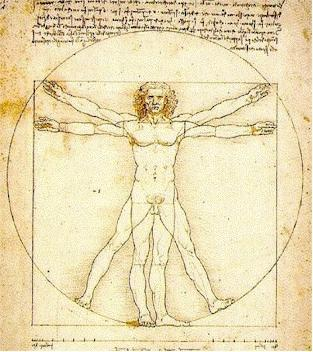 Even our DNA….
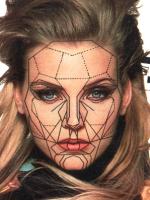 After it was discovered, artists such as Leonardo DaVinci used it in their art
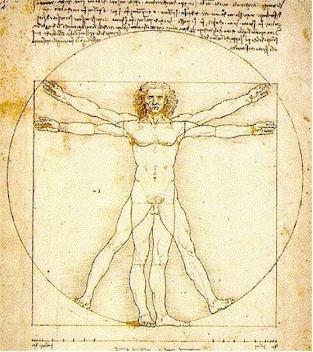 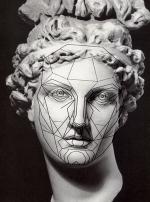 Artists have used it as a means to show balance and harmony in their work in an aesthetically pleasing way.
It was used in creating some of the most magnificent architecture such as the Egyptian Pyramids, The Greek Parthenon.
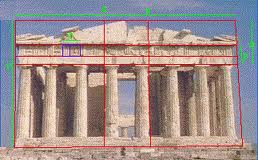 Artists and Designers Today Use The Golden Ratio to create logos, brands, productswebsites ,and advertising using this knowledge of our aesthetic preference to the Golden Ratio. The more visually appealing it is, the more we want it.
Some items created using the Golden Ratio
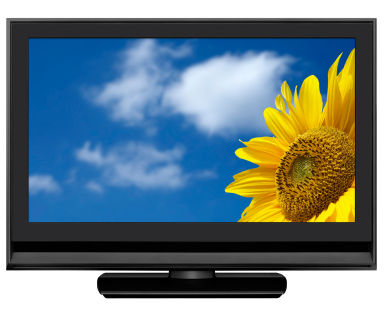 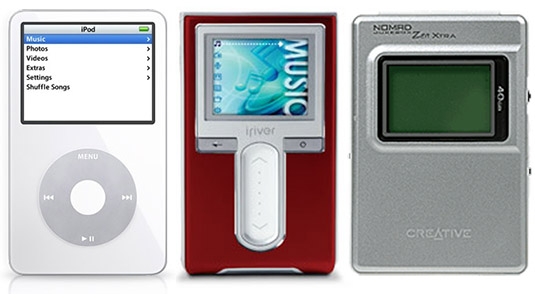 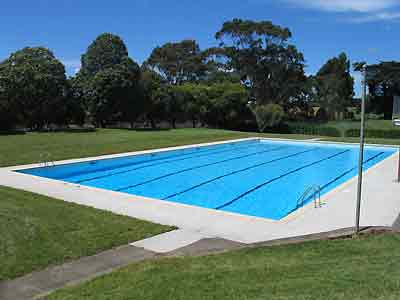 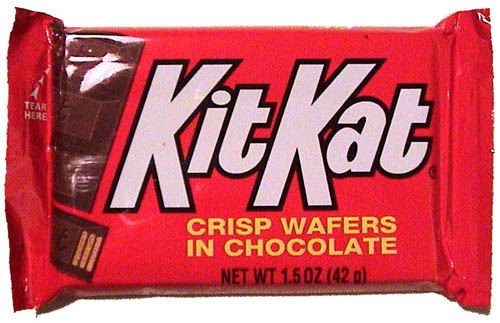 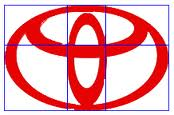 We often use this ratio in composing photographs or artwork using the Rule-of-Thirdsin determining where to place the horizon line and subject.
Other contemporary artists use the Golden Ratio in creating and composing other types of art such as basket-weaving, quilt-making, furniture design, jewelry design, website design and more.
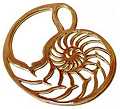